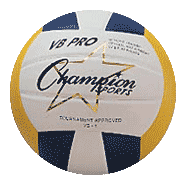 وزارة التعليم العالي والبحث العلمي
جامعة البصرة
كلية التربية البدنية وعلوم الرياضة
فرع العلوم التطبيقية
الاداء الفني لمهارة حائط الصد في الكرة الطائرة
إعداد      أ.م.د رجاء عبد الصمد عاشور
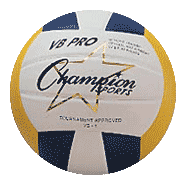 1
07/15/39
مهارة حائط الصد ( البلوك ) بالكرة الطائرة
مهارة حائط الصد ( البلوك ) 
 هي إحدى المهارات الأساسية بالكرة الطائرة وهي دفاعية وهجومية في نفس الوقت وعرفت هذه المهارة عام ( 1920 ) واستخدمت في بداية الامر بلاعب واحد وتطورت بعدها لتصبح بلاعبين وثلاثة لاعبين . 
 استخدمت هذه المهارة بنسبة 20% من بقية المهارات وتأتي اهمية هذه المهارة لعمل جدار صد أمام الهجوم للفريق الخصم لمنعهِ من الضربات الساحقة فوق الشبكة ‘ ويختلف بحسب ما تقتضيه ظروف المباراة وكيفية التغلب على الضربات الهجومية والحد منها . وفي سنة ( 1984 ) سمح لأول مرة بعبور يد حائط الصد الى   
ساحة الخصم من فوق الشبكة وأيضا في نفس السنة سمح بلمس الكرة مرتين متتاليتين بحيث تعتبر لمسة واحد
ويحق لفريقهِ بعدها لمس الكرة مرتين ليصبح عددها اربع لمسات .
2
07/15/39
أنواع حائط الصد . حائط الصد الفردي  -  بلاعب واحد حائط الصد الزوجي - بلاعبين   حائط الصد الثلاثي  - بثلاث لاعبين
3
07/15/39
اولا ً : حائط الصد بلاعب واحد (الفردي ) ينفذ هذا النوع من حائط الصد بلاعب واحد أي كل لاعب يقوم بصنع حائط الصد من مركزهِ او من مركز زميلهِ في خط الهجوم للمراكز الثلاثة الأمامية مثلا ًلاعب مركز (2) يعمل جدار صد ضد مركز (4) من الفريق الخصم ومركز (3) ضد مركز (3) ومركز (4) ضد مركز (2) ..  ثانياً : حائط الصد الزوجي ( بلاعبين ) ينفذ هذا النوع من حائط الصد بلاعبين من لاعبي خط الهجوم كان يتحرك لاعب مركز (3) مع لاعب مركز (2) لعمل حائط الصد الزوجي ضد مركز (4) وهكذا لبقية المراكز ويحدد هذا التحرك إمكانية وواجب كل لاعب منهم في خط الهجوم وحسب الخطة المرسومة لهم من قبل المدرب او المدرس ‘ وهو اكثر الأنواع انتشاراً لسهولة ِتنفيذه ولفعاليتهِ في الساحة.  ثالثاً : حائط الصد الثلاثي ( بثلاثة لاعبين ) ينفذ هذا النوع من حائط الصد بثلاثة لاعبين في الخط الأمامي كان يتحرك لاعب مركز (4) و( 3) و(2) لتشكيل حائط ثلاثي من مركز رقم (2) ضد الهجوم الساحق من مركز (4) المضاد ..
4
07/15/39
الأداء الحركي لمهارة حائط الصد .  ينقسم الاداء الحركي لمهارة حائط الصد الى خمس مراحل وكما يلي . التهيؤ ( الاستعداد ) حركة القدمين القفز ( النهوض ) التنفيذ ( الأداء او لمس الكرة ) الهبوط
5
07/15/39
التهيؤ ( الاستعداد )  - يقف اللاعب بمسافة من ( 0.50- 1م)عن الشبكة.  - فتحة بين القدمين بعرض الأكتاف والقدمان يشيران الى الإمام  - انثناء في الركبتين من ( 5120 –  5130 ) درجة .  - الجذع عمودي على الفخذين ومائل قليلاَ ًالى الأمام .  - الذراعان امام الصدر أعلى من الحافة السفلى للشبكة .  - النظر على المعد والمهاجم للفريق الخصم
6
07/15/39
حركة القدمين .  تبدأ حركة القدمين بعد مرحلة التهيؤ وتنقسم الى ثلاثة انواع بحسب مسافة التحرك وهي . أ- طريقة النقل ( الزحلقة ) . تتم هذهِ الطريقة بنقل القدمين تباعاً بحسب جهة التحرك فاذا كان التحرك الى جهة اليمين يقوم اللاعب بنقل القدم اليمنى أولا ً ثم يتبعها باليسرى وعكس ذلك اذا كان التحرك الى جهة اليسار وتستخدم هذهِ الطريقة للمسافات القصيرة من ( 1 – 2 ) م .
7
07/15/39
ب- طريقة التقاطع . تتم هذهِ الطريقة بتقاطع القدمين بحسب جهة التحرك فإذا أراد اللاعب التحرك الى جهة اليمين فيكون التقاطع برجل اليسار لجهة اليمين ثم نقل الرجل اليمنى الى جهة اليمين . وعكس ذلك اذا كان التقاطع الى جهة اليسار . وتستخدم هذهِ الطريقة للمسافات المتوسطة بحدود (3) م . جـ - طريقة الركض . تتم هذهِ الطريقة بالتحرك بالركض السريع مع تقاطع الخطوة الأخيرة ويكون التقاطع بحسب ما مذكور في طريقة التقاطع . وتستخدم هذهِ الطريقة للمسافات البعيدة كان يكون التحرك من مركز (4) الى مركز(2).
8
07/15/39
3- القفز ( النهوض )                                                            تبدأ مرحلة القفز بعد حركة القدمين وكما يأتي . نقل مركز ثقل الجسم على الأمشاط . ثني الرجلين بدرجة ( 120 – 130 ) درجة . مرجحة الذراعين اماماً أسفل ثم بالعكس خلفاً اماماً غالباً فوق الشبكة .
4- الأداء (لمس الكرة ) 
الذراعان ممدودتان فوق الشبكة او عبر الشبكة في ساحة الخصم . 
الأصابع منتشرة والإبهامان متلاصقان . 
ميل الجسم للأمام من مفصل الفخذ . 
النظر يكون على الكرة وعين المهاجم بوقت واحد . 
بعد لمس ثني الرسغين الى الأسفل باتجاه الأرض . 
.
9
07/15/39
5- الهبوط . سحب الذراعين فوق الجسم . خفض المرفقين بجانبي الجسم تلافياً لمس الشبكة . الهبوط على الأمشاط .ثني الرجلين لامتصاص الصدمات .يكون اتجاه الجسم باتجاه الكرة المرتدة .
10
07/15/39
الأخطاء الفنية و القانونية لمهارة حائط الصد .  - الوقوف بعيدا او ملاصقا للشبكة .   - التوقيت الغير صحيح .  - عدم نشر الأصابع .  - مس الشبكة.  - تجاوز خط الوسط .  - مس العصا الهوائية .  - سقوط الكرة خارج الملعب .  - لمس الكرة اكثر من مرتين متتاليتين .  - حمل الكرة .  - عمل حائط الصد خارج العصا الهوائية .  - اشتراك لاعب الخط الخلفي بصد مكتمل .  - اشتراك اللاعب الليبرو بحائط الصد  .  - لمس الكرة داخل ملعب الفريق الخصم قبل اللاعب المهاجم .  - وجود فتحة كبيرة بين اليدين .
11
07/15/39